ΟΡΘΟΠΕΔΙΚΗΚΑΚΩΣΕΙΣ ΑΡΘΡΩΣΕΩΝ
ΑΣΠΡΟΜΟΥΡΓΟΥ ΚΩΝΣΤΑΝΤΙΝΑ ΤΕΠ ΠΓΝ ΤΡΙΠΟΛΗΣ
ΑΝΑΤΟΜΙΑ ΑΡΘΡΩΣΗΣ
Ονομάζεται η σύνδεση δύο οστών, η οποία ποικίλλει σε σταθερότητα και επιτρέπει διαφορετικό ή και καθόλου κατά περίπτωση, βαθμό ελευθερίας
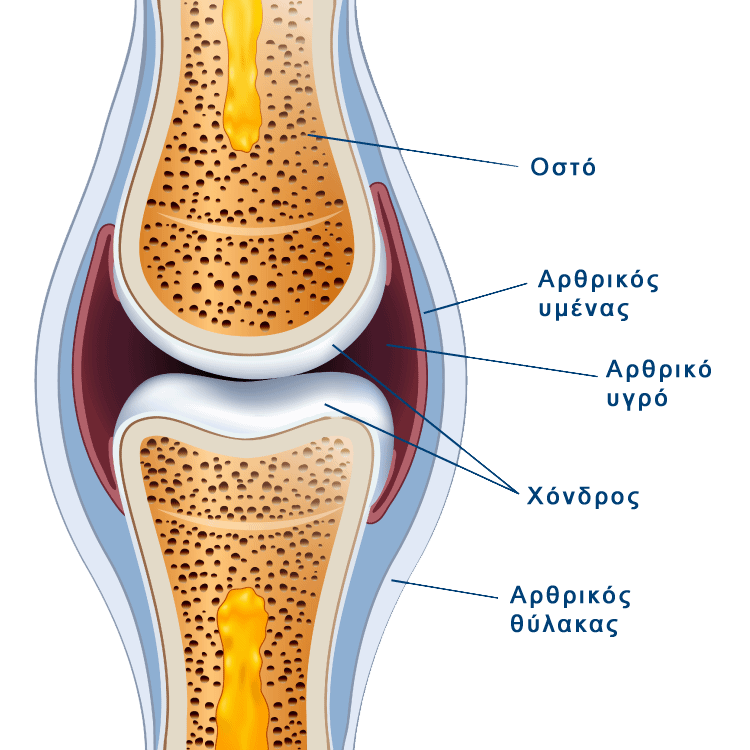 ΚΙΝΗΣΕΙΣ ΑΡΘΡΩΣΗΣ
Στις αρθρώσεις πραγματοποιούνται οι κινήσεις του ανθρώπινου σκελετού με τη βοήθεια των μυών
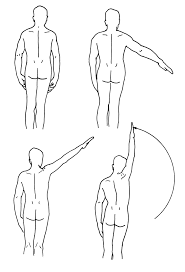 ΟΡΟΙ ΚΙΝΗΣΙΟΛΟΓΙΑΣ
Η ανατομία ασχολείται με το ζωντανό σώμα και διάφοροι όροι περιγράφουν τις διαφορετικές κινήσεις του σώματος και των άκρων που γίνονται στις αρθρώσεις. 


ΟΡΟΙ ΚΙΝΗΣΙΟΛΟΓΙΑΣ: Ραχιαία κάμψη, Πελματιαία κάμψη, Παλαμιαία κάμψη
   κάμψη/έκταση....
ΟΡΟΙ ΚΙΝΗΣΙΟΛΟΓΙΑΣ
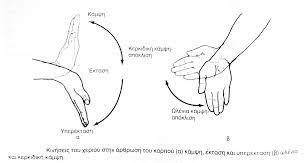 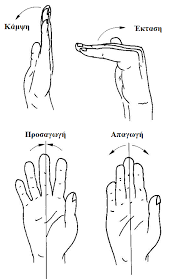 ΕΙΔΗ ΑΡΘΡΩΣΕΩΝ
Οι αρθρώσεις χωρίζονται σε :
     α) Διαρθρώσεις 
     β) Συναρθρώσεις 
Συνδεσμώσεις
 Συγχονδρώσεις 
Συνοστεώσεις
ΕΙΔΗ ΑΡΘΡΩΣΕΩΝ
Διάρθρωση :
Περιβάλλεται από συνδετικό ιστό 
Οι αρθρικές επιφάνειες των οστών έχουν απόσταση μεταξύ τους και ορίζουν αρθρική κοιλότητα 
Εκτελούν κινήσεις σε πολλές κατευθύνσεις
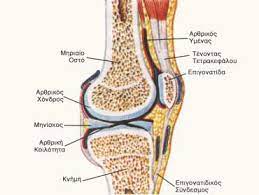 ΕΙΔΗ ΑΡΘΡΩΣΕΩΝ
Συνάρθρωση :

Τα οστά, τα οποία τις αποτελούν, συνδέονται μεταξύ τους λιγότερο ή περισσότερο σταθερά με παρεμβολή συνδετικού ιστού 
Εκτελούν μικρή έως καθόλου κίνηση 
Δεν ορίζουν αρθρική κοιλότητα
ΕΙΔΗ ΑΡΘΡΩΣΕΩΝ
Συνάρθρωση ---- Συνδεσμώσεις
Είναι οι συναρθρώσεις στις οποίες τα οστά συνδέονται μεταξύ τους με ινώδη συνδετικό ιστό
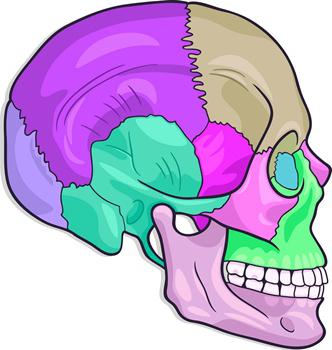 ΕΙΔΗ ΑΡΘΡΩΣΕΩΝ
Συνάρθρωση ---- Συγχονδρώσεις
Είναι οι συναρθρώσεις στις οποίες τα οστά συνδέονται μεταξύ τους με χόνδρο.
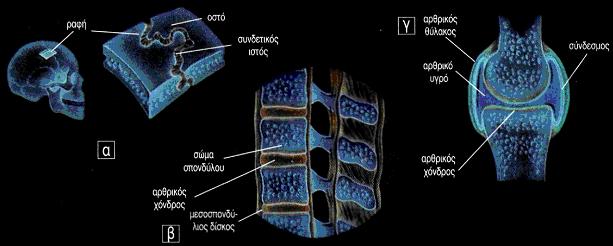 ΕΙΔΗ ΑΡΘΡΩΣΕΩΝ
Συνάρθρωση ---- Συνοστεώσεις
Είναι οι συναρθρώσεις στις οποίες τα οστά συνδέονται μεταξύ τους με οστίτη ιστό. 
π.χ. Τα τρία οστά της λεκάνης (λαγόνιο, ηβικό, ισχιακό) που με συνοστέωση αποτελούν το ανώνυμο οστό
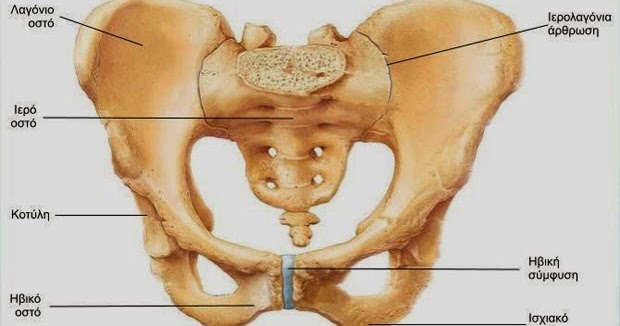 ΠΕΡΙΓΡΑΦΗ ΜΙΑΣ ΤΥΠΙΚΗΣ ΑΡΘΡΩΣΗΣ
Τα βασικότερα στοιχεία μιας διάρθρωσης είναι:

Οι αρθρικές επιφάνειες
Ο αρθρικός χόνδρος
Η αρθρική κοιλότητα
Το αρθρικό υγρό
Ο αρθρικός θύλακας
Οι σύνδεσμοι
Οι διάρθριοι χόνδροι και οι μηνίσκοι
Οι επιχείλιοι χόνδροι
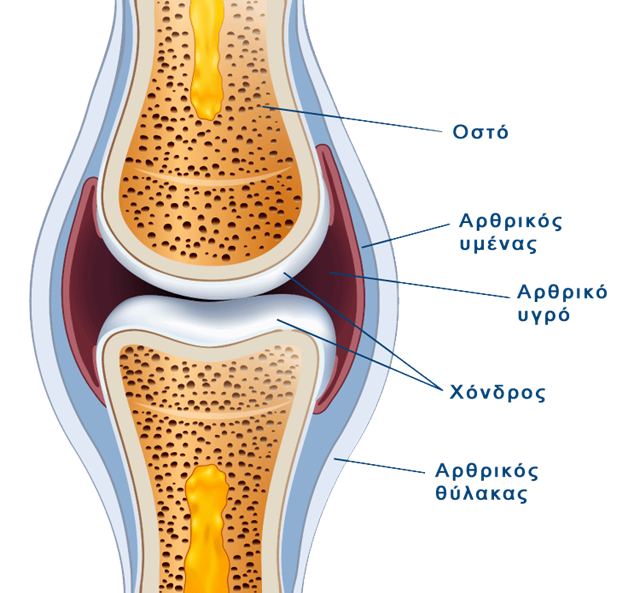 ΠΕΡΙΓΡΑΦΗ ΜΙΑΣ ΤΥΠΙΚΗΣ ΑΡΘΡΩΣΗΣ
Αρθρικές Επιφάνειες
Ονομάζονται τα άκρα των οστών τα οποία αρθρώνονται για το σχηματισμό της άρθρωσης.

Αρθρικός Χόνδρος
Ονομάζεται το υλικό με το οποίο καλύπτονται οι αρθρικές επιφάνειες. Είναι λείος και ολισθηρός. Βοηθάει στην κινητικότητα.

Αρθρική κοιλότητα
Ονομάζεται το διάστημα το οποίο ορίζεται μεταξύ των αρθρικών επιφανειών. Μέσα στην αρθρική κοιλότητα υπάρχει το αρθρικό υγρό.
ΠΕΡΙΓΡΑΦΗ ΜΙΑΣ ΤΥΠΙΚΗΣ ΑΡΘΡΩΣΗΣ
Αρθρικό υγρό 
Ονομάζεται το υγρό το οποίο βρίσκεται μέσα στην αρθρική κοιλότητα. Αποτελείται κυρίως από νερό. Είναι σαν λιπαντικό και εμποδίζει την τριβή μεταξύ των αρθρικών επιφανειών.

Αρθρικός θύλακας 
Ονομάζεται ο συνδετικός ιστός ο οποίος περιβάλλει σαν «επίδεσμος» τα άκρα των οστών κοντά στις αρθρικές επιφάνειες. Είναι ελαστικός και αποτελείται από την εξωτερική στιβάδα (ινώδης θύλακος) και την εσωτερική (αρθρικός υμένας)
ΠΕΡΙΓΡΑΦΗ ΜΙΑΣ ΤΥΠΙΚΗΣ ΑΡΘΡΩΣΗΣ
Σύνδεσμοι
Ονομάζονται οι δεσμίδες ινώδους συνδετικού ιστού των οποίων τα άκρα είναι συνδεδεμένα στα οστά που σχηματίζουν την άρθρωση.
Διάρθριοι χόνδροι και μηνίσκοι 
Είναι δίσκοι που βρίσκονται μέσα στην αρθρική κοιλότητα και ανάμεσα στις αρθρικές επιφάνειες. 
Χρησιμεύουν στο να απορροφούν τους κραδασμούς στις αρθρώσεις.
Επιχείλιοι χόνδροι 
Είναι ινοχόνδρινοι δακτύλιοι οι οποίοι προσφύονται κυκλικά γύρω από κάποιες αρθρικές επιφάνειες με σκοπό να αυξήσουν την έκταση και το βάθος τους.
ΕΙΔΗ ΔΙΑΡΘΡΩΣΕΩΝ
Γωνιώδης ή γίγγλυμη
Τροχοειδής
Σφαιροειδής
Εφιππιοειδής
Κονδυλοειδής ή ελλειψοειδής
Επίπεδη ή ανώμαλη
ΕΙΔΗ ΔΙΑΡΘΡΩΣΕΩΝ
Γωνιώδης ή γίγγλυμη
• Είναι αυτή της οποίας οι αρθρικές επιφάνειες έχουν σχήμα τροχαλίας η μία και εντομής η άλλη και η οποία εκτελεί κινήσεις γύρω από ένα άξονα (βραχιονοωλενική)
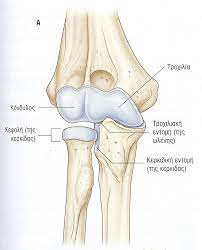 ΕΙΔΗ ΔΙΑΡΘΡΩΣΕΩΝ
Τροχοειδής
Είναι αυτή της οποίας οι αρθρικές επιφάνειες έχουν σχήμα τροχού η μία και κοιλότητας η άλλη και η οποία εκτελεί κινήσεις στροφικές γύρω από ένα άξονα (κερκιδοωλενική)
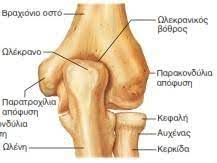 ΕΙΔΗ ΔΙΑΡΘΡΩΣΕΩΝ
Σφαιροειδής
Είναι αυτή της οποίας οι αρθρικές επιφάνειες έχουν σχήμα σφαίρας η μία και κοιλότητας η άλλη και η οποία εκτελεί κινήσεις σε πολλούς άξονες.
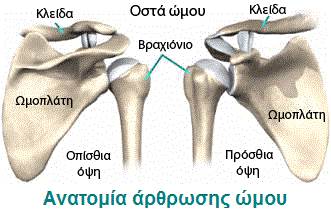 ΕΙΔΗ ΔΙΑΡΘΡΩΣΕΩΝ
Εφιππιοειδής
Είναι αυτή της οποίας οι αρθρικές επιφάνειες θυμίζουν σέλλα (εφίππιο) και η οποία εκτελεί κινήσεις σε δύο άξονες
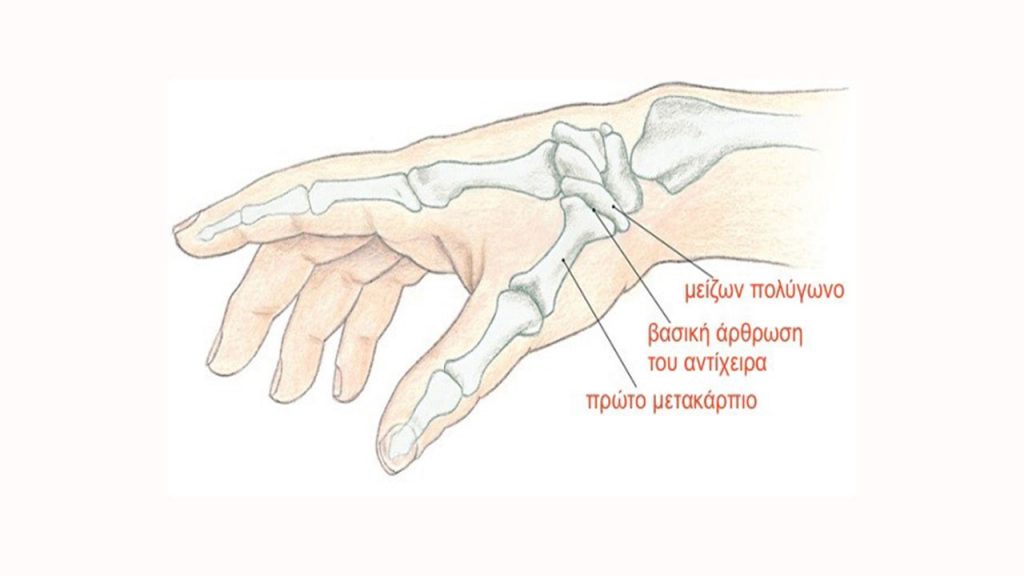 ΕΙΔΗ ΔΙΑΡΘΡΩΣΕΩΝ
Κονδυλοειδής ή ελλειψοειδής
Είναι αυτή της οποίας οι αρθρικές επιφάνειες έχουν σχήμα ωοειδές και η οποία εκτελεί κινήσεις σε δύο άξονες με σχετικά μεγάλο εύρος (πηχεοκαρπική)
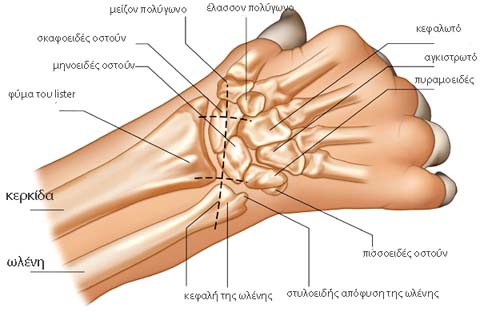 ΕΙΔΗ ΔΙΑΡΘΡΩΣΕΩΝ
Επίπεδη ή ανώμαλη
Είναι αυτή της οποίας οι αρθρικές επιφάνειες είναι επίπεδες ή ανώμαλες και η οποία εκτελεί μικρές κινήσεις ολίσθησης (οστά καρπού)
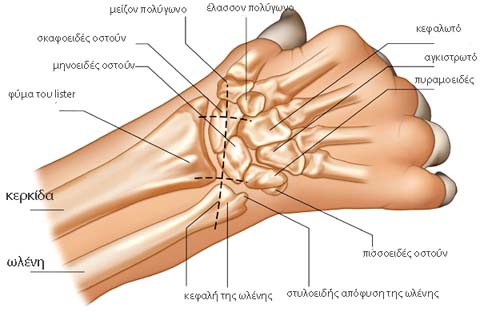 ΚΑΚΩΣΕΙΣ ΑΡΘΡΩΣΕΩΝ
Κάκωση μαλακών μορίων άρθρωσης (σύνδεσμοι, αρθρικός θύλακας)
Παρεκτόπιση αρθρικών επιφανειών
Απώλεια σταθερότητας άρθρωσης

Συμπτώματα
Οίδημα
Πόνος
Μείωση κινητικότητας
Αντιμετώπιση
Ακινητοποίηση
Περίδεση
Ψυχρά επιθέματα
Ανύψωση σκέλους
ΚΑΚΩΣΕΙΣ ΑΡΘΡΩΣΕΩΝ (ΜΥΩΝ)
Κακώσεις που διαταράσσουν τη λειτουργία των μυών και των τενόντων της άρθρωσης (θλάση)
Από άμεση βία ή από εκσεσημασμένη διάταση του μυός
Συμπτώματα
Οίδημα
Πόνος
Αιμάτωμα – εκχύμωση
Αδυναμία σύσπασης
Ευαισθησία στην περιοχή
Αντιμετώπιση
Περίδεση 
Ψυχρά επιθέματα
Περιορισμός λειτουργίας
Ανάρροπη θέση σκέλους
ΚΑΚΩΣΕΙΣ ΑΡΘΡΩΣΕΩΝ
Συχνότερα εξαρθρήματα:
Ώμου: Παραμόρφωση άρθρωσης, έντονος πόνος, αποφυγή κινήσεων Αντιμετώπιση: Καθιστή θέση, ανάρτηση, άνω άκρο υπό γωνία στο θώρακα, μεταφορά στο Νοσοκομείο
Αγκώνος: Πόνος, οίδημα, προβολή ωλεκράνου, αιμάτωμα, αδυναμία κίνησης Αντιμετώπιση: Τρίγωνη ανάρτηση, Νοσοκομείο
Ισχίου: Θέση κάτω σκέλους σε κάμψη, απαγωγή, έξω ή έσω στροφή, πόνος, αδυναμία βάδισης  Αντιμετώπιση: Νοσοκομείο
Γόνατος: Οίδημα, παραμόρφωση, πόνος, αιμάτωμα, αστάθεια, περιφερικές σφύξεις, πιθανή ρήξη συνδέσμων, τρώση μεγάλων αγγείων  ΠΡΟΣΟΧΗ για κάκωση επιγονατίδος   Αντιμετώπιση: ανάρροπη θέση, ακινητοποίηση, Νοσοκομείο
ΚΑΚΩΣΕΙΣ ΑΡΘΡΩΣΕΩΝ
ΚΑΚΩΣΕΙΣ ΑΡΘΡΩΣΕΩΝ
Συχνότερα εξαρθρήματα:
Ποδοκνημική: συνήθως και κάταγμα, πόνος, οίδημα, αδυναμία κίνησης Αντιμετώπιση: ακινητοποίηση, ανάρροπη θέση
Πηχεοκαρπικής: πόνος, οίδημα, αδυναμία κίνησης
     Αντιμετώπιση: ακινητοποίηση, ανάρροπη θέση
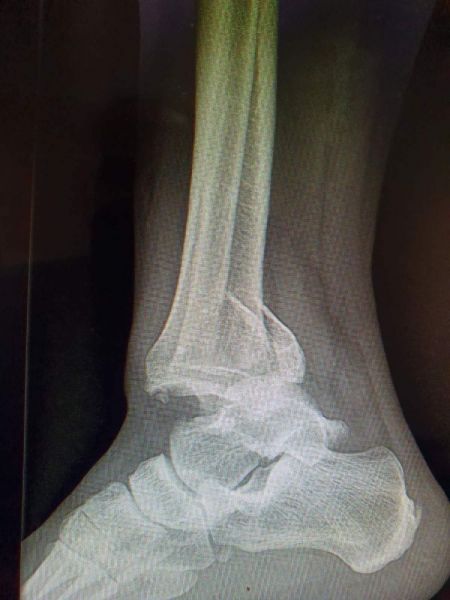 ΚΑΚΩΣΕΙΣ ΑΡΘΡΩΣΕΩΝ
Διάστρεμμα χαρακτηρίζεται η διάταση ή ρήξη των συνδέσμων. Οι σύνδεσμοι είναι ανθεκτικές ταινίες από ινώδη ιστό, που συγκρατούν τα οστά μεταξύ τους. Χρησιμεύουν στην σταθεροποίηση των αρθρώσεων, ενώ τις προστατεύουν από τις υπερβολικές κινήσεις.
Το διάστρεμμα ως επί το πλείστον προκαλείται από μια αδέξια κίνηση, απότομη αλλαγή κατεύθυνσης ή από σύγκρουση. Οι περισσότερο ευάλωτες περιοχές είναι οι αστράγαλοι και τα γόνατα.
Το διάστρεμμα διαφέρει από την μυϊκή θλάση, καθώς αναφέρεται σε τραυματισμό των συνδέσμων της άρθρωσης, σε αντίθεση με την θλάση, που αφορά τους μυς.
ΚΑΚΩΣΕΙΣ ΑΡΘΡΩΣΕΩΝ (ΔΙΑΣΤΡΕΜΜΑ)
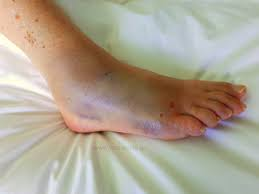 ΚΑΚΩΣΕΙΣ ΑΡΘΡΩΣΕΩΝ
Ταξινόμηση διαστέμματος
Κάκωση 1ου βαθμού ή Ελαφριά κάκωσηΟ σύνδεσμος διατάθηκε υπερβολικά ή προκλήθηκε ελαφριά ρήξη. Η περιοχή είναι επώδυνη, ιδιαίτερα κατά τη διάρκεια της κίνησης. Υπάρχει ελαφρό οίδημα. Η άρθρωση μπορεί να δεχτεί φόρτιση.
Κάκωση 2ου βαθμού ή Μέτρια κάκωσηΥπάρχει μερική ρήξη του συνδέσμου. Η άρθρωση είναι ευαίσθητη, επώδυνη, ενώ κινείται με δυσκολία. Συνυπάρχει μεγάλο οίδημα. Προκαλείται αίσθημα αστάθειας στην προσπάθεια βάδισης.
Κάκωση 3ου βαθμού ή Σοβαρή κάκωσηΥπάρχει ολική ρήξη του συνδέσμου. Η περιοχή είναι επώδυνη. Δεν μπορεί να κινηθεί φυσιολογικά η άρθρωση ή να δεχτεί φόρτιση, ενώ στην προσπάθεια βάδισης υπάρχει η αίσθηση της απώλεια στήριξης. Υπάρχει μεγάλο οίδημα που μπορεί να συνοδεύεται από εξάρθρωση της άρθρωσης. Υπάρχει δυσκολία στην εκτίμηση, αν πρόκειται για ολική ρήξη συνδέσμου ή κάταγμα, ενώ απαιτεί άμεση ακινητοποίηση της άρθρωσης και χειρουργική αποκατάσταση.
ΚΑΚΩΣΕΙΣ ΑΡΘΡΩΣΕΩΝ